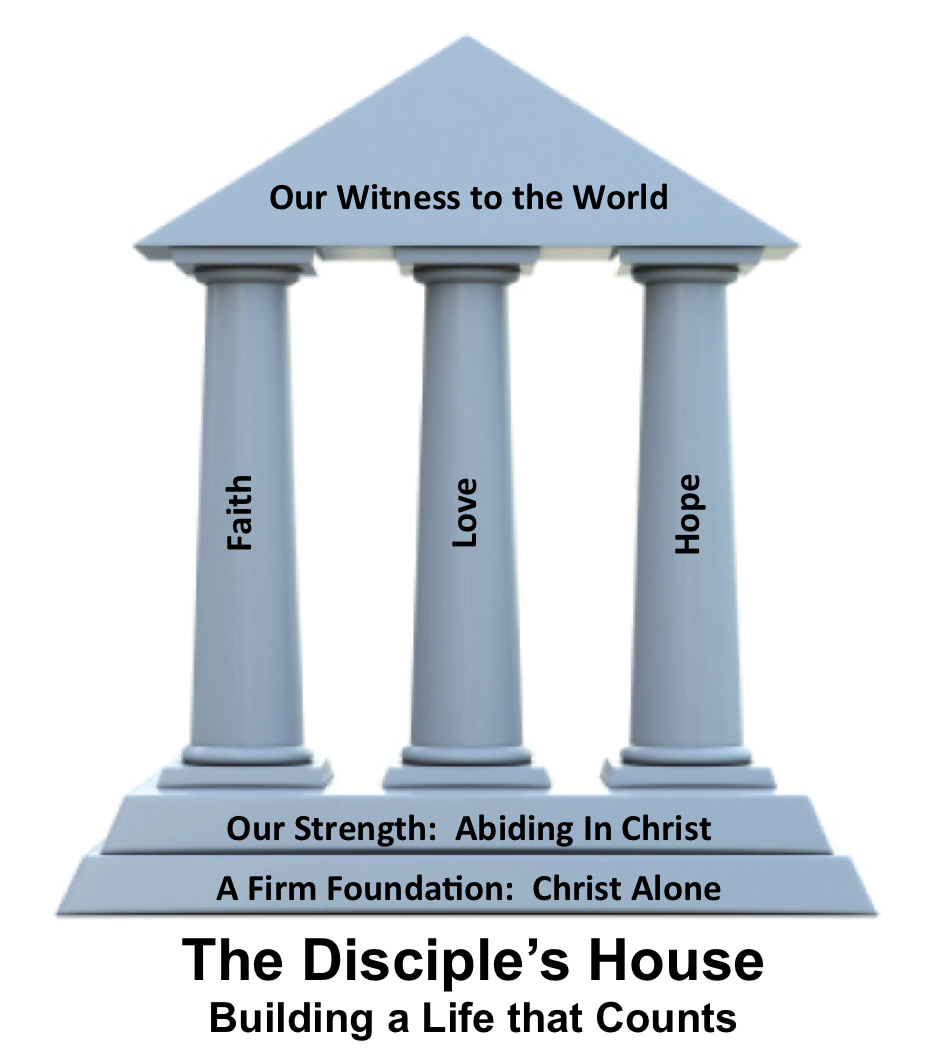 Mortify
Colossians 3:5-9
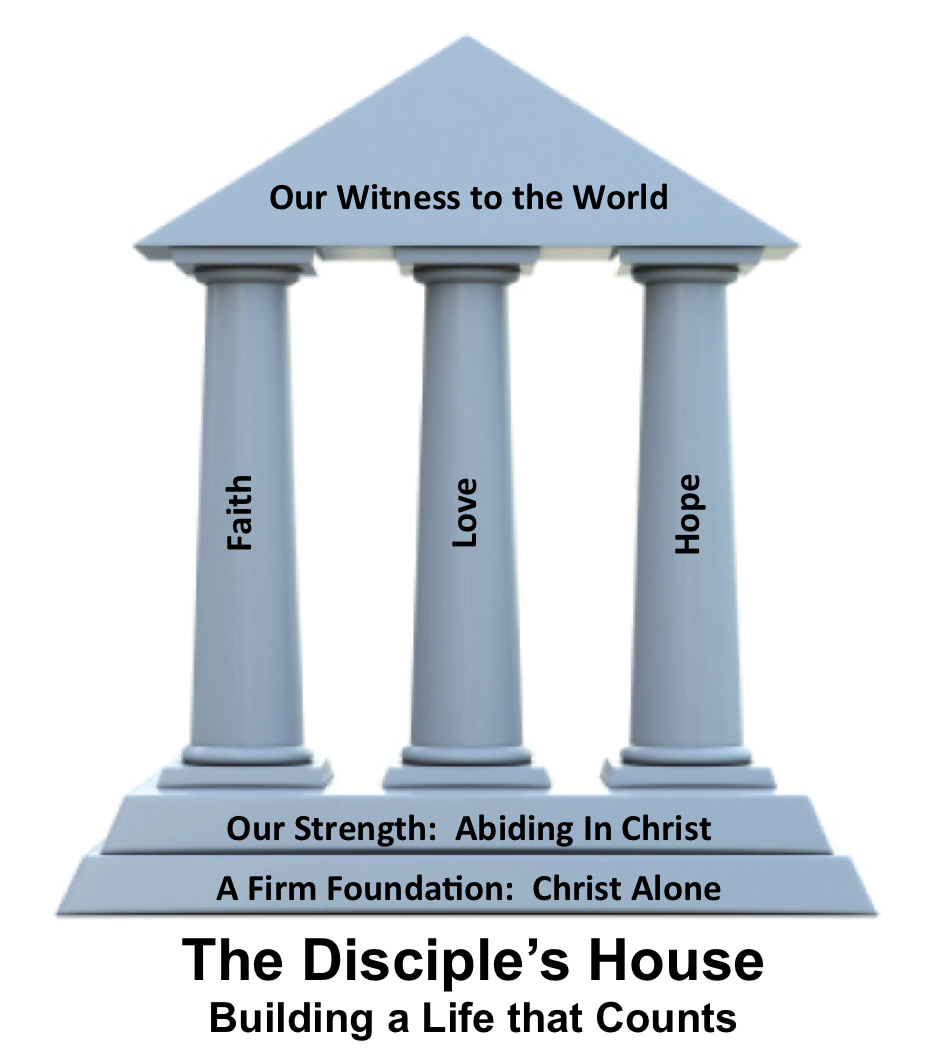 Colossians 3:5-10

5 Put to death therefore what is earthly in you: sexual immorality, impurity, passion, evil desire, and covetousness, which is idolatry. 6 On account of these the wrath of God is coming. 7 In these you too once walked, when you were
living in them.
Colossians 3:5-10

8 But now you must put them all away: anger, wrath, malice, slander, and obscene talk from your mouth. 9 Do not lie to one another, seeing that you have put off the old self with its practices 10 and have put on the new self, which is being renewed
in knowledge after the image 
of its creator.
By faith we _________ sin 
 
Get to the ______ of the problem
mortify
root
why
Don’t forget the _____
 
God still ________
 
You are not _____ you ______ ___ ___
judges
who         used  to  be
stop
You can’t ______ something without __________ something.
starting
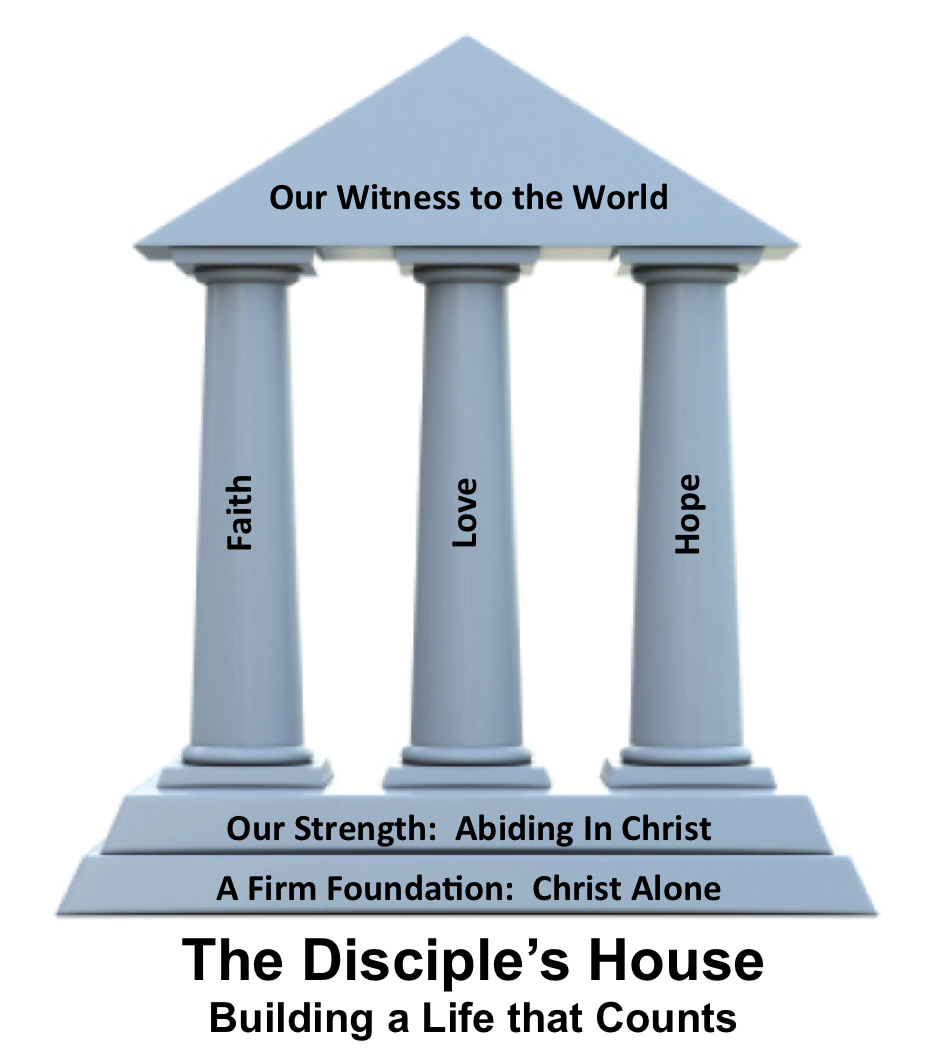